RPC-ATS
Bio - Family
One wife – Donna
Three kids – Nehemiah, Micah Joy & Miriam
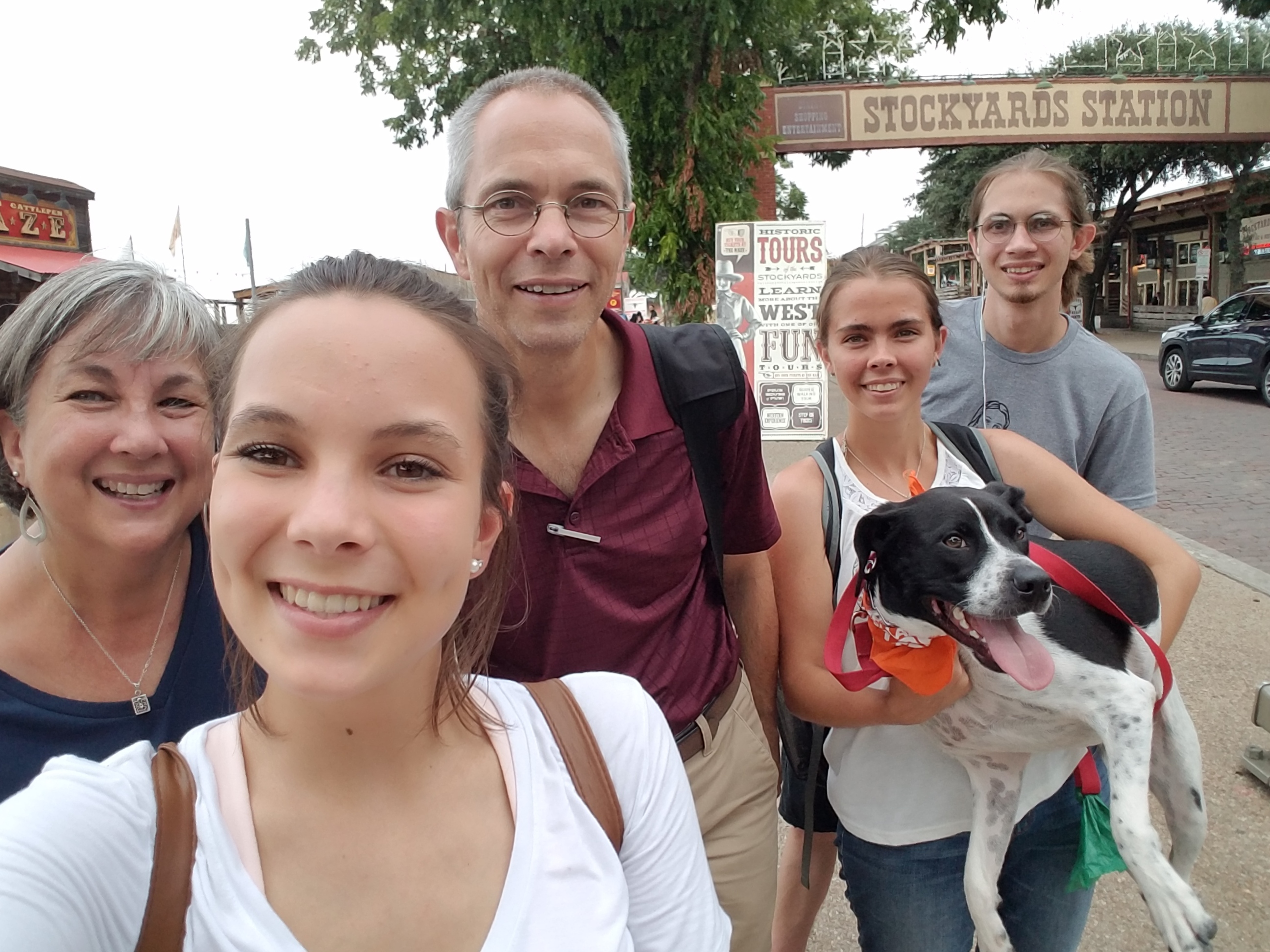 Bio – Conversion/Call to Missions
Became a believer when I was 10 during a revival at First Baptist Church. Belen, New Mexico
During college I was deeply moved by a presentation on missions at the University of New Mexico’s Baptist Student Union. Albuquerque, New Mexico
Bio – Ordination/Education
Ordained Minister by New Covenant Church. Albuquerque, New Mexico 2005
Doctor of Philosophy in Theology from the South African Theological Seminary. Bryanston, Sandton, South Africa 2013-2019
Masters of Theology in Parachurch Ministries from Dallas Theological Seminary. Dallas, Texas 2001-2006
Bachelor of Science in Electrical Engineering from the University of New Mexico. Albuquerque, New Mexico 1984-1992
Bio – Africa Experience
Development, teaching, research and writing for Africa Theological Seminary. Kitale, Kenya 2016-present
Director of Discipleship, Station Director and Broadcast Engineer for TWR (formerly Trans World Radio). Swaziland, Benin and Kenya 1999-2001 & 2006-2016.
% Protestants 
				Millions	World Wide

Africa 			228.30 	40.8% 
Asia 				99.04 	17.7% 
Europe 			90.88 	16.3% 
Latin America 		66.84 	12.0% 
Northern America 	61.02 	10.9% 
Oceania 			13.17 	2.4%
Johnson, TM, GA Zurlo, AW Hickman & PF Crossing 2017. Christianity 2017: Five Hundred Years of Protestant Christianity. International Bulletin of Missionary Research, 41(1):41-52.
In 1900 percentage of world’s Protestants that were African:
1.7%
“The church in Africa was a mile long in terms of quantity, but only an inch deep in terms of quality.” 

				Tokunboh Adeyemo
Missionaries	% Increase
 				per Million		Last
				Christians		100 Years

Africa 			42	 		1.5% 
Asia 				134	 		11% 
Europe 			226			2.4% 
Latin America 		106	 		21% 
Northern America 	477			2.7% 
Oceania 			215			2.4%
Center for the Study of Global Christianity. 2010. Christianity 2010: A view from the new atlas of global Christianity. International Bulletin of Missionary Research, 34 (January): 29-36 .
Why Mission Work in Africa
Theological Education is key to helping Africa mature
North Africa is still unreached
Given the task ahead, the African church needs help
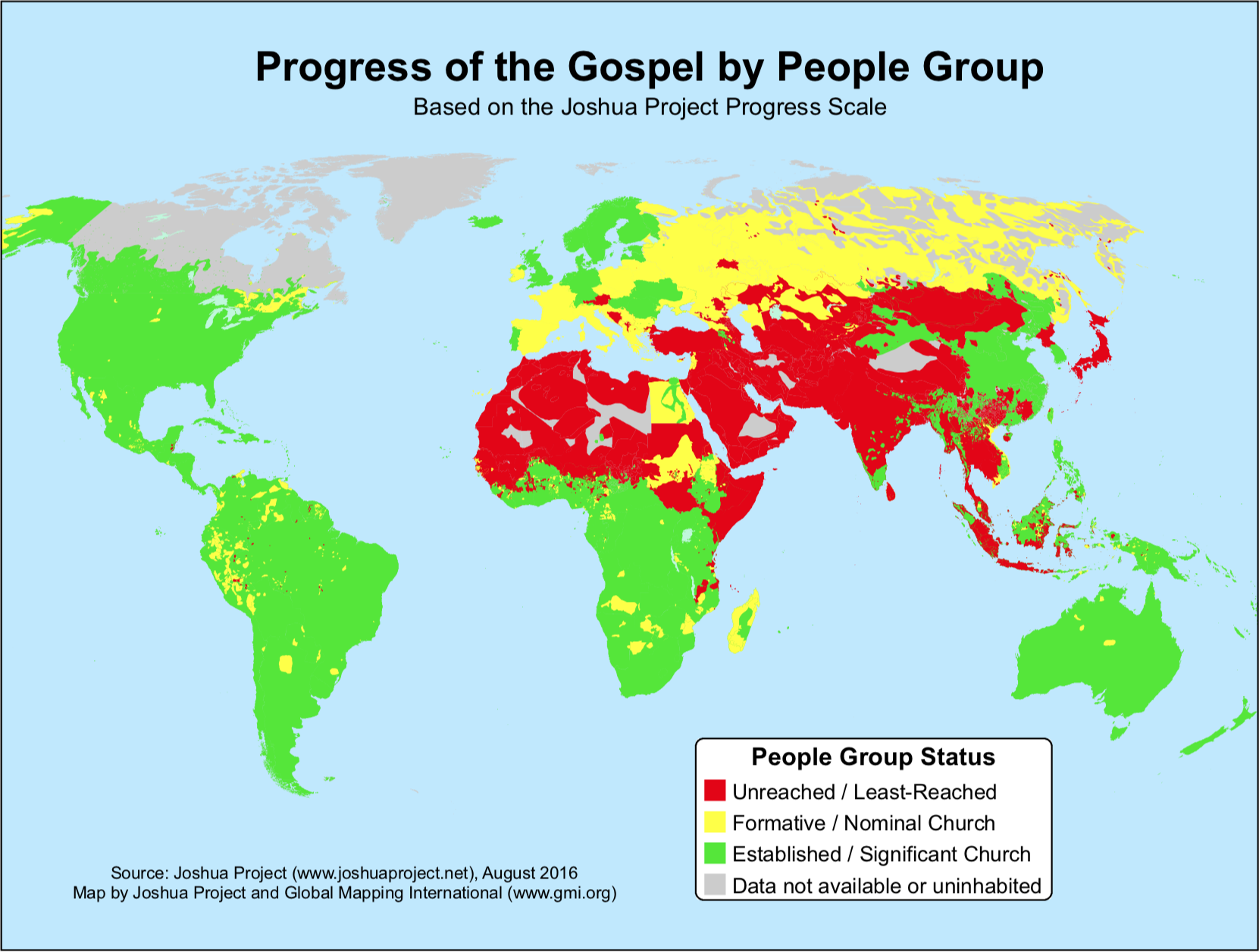 Africa Theological Seminary
VISION STATEMENT:
“Empowered Christian Leaders Transforming Africa and the World”
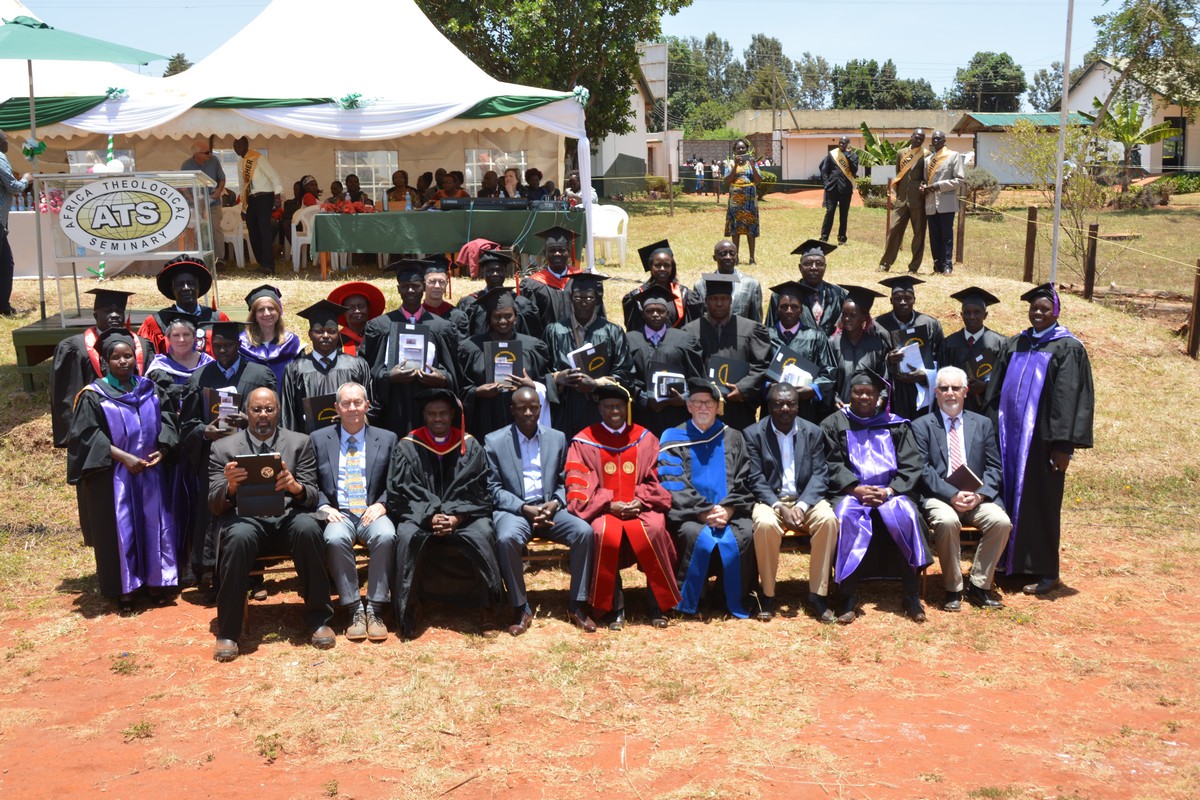 Africa Theological Seminary
MISSION STATEMENT: 
“Africa Theological Seminary exist to serve the church by providing quality, relevant, in-service theological education for the discipling and equipping of its leaders.”
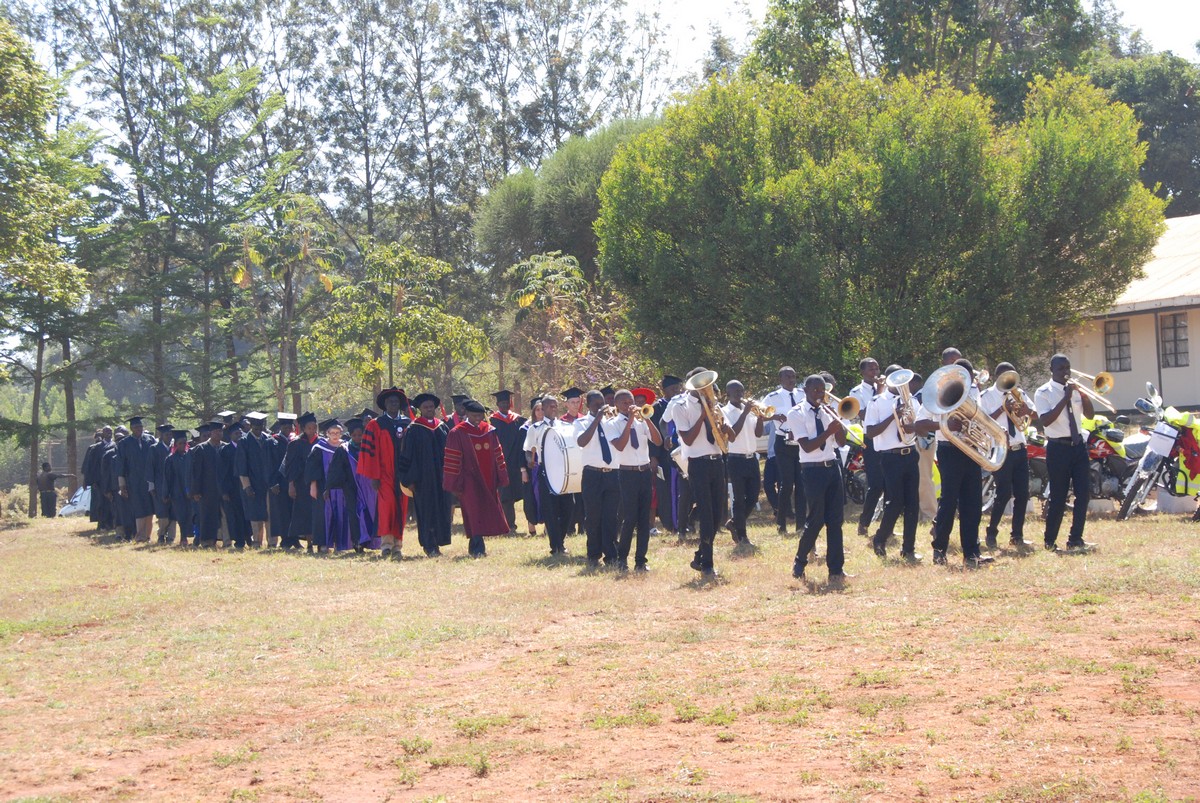 Africa Theological Seminary
MOTTO:
Training the Heart
Instructing the Mind &
Empowering the Hands
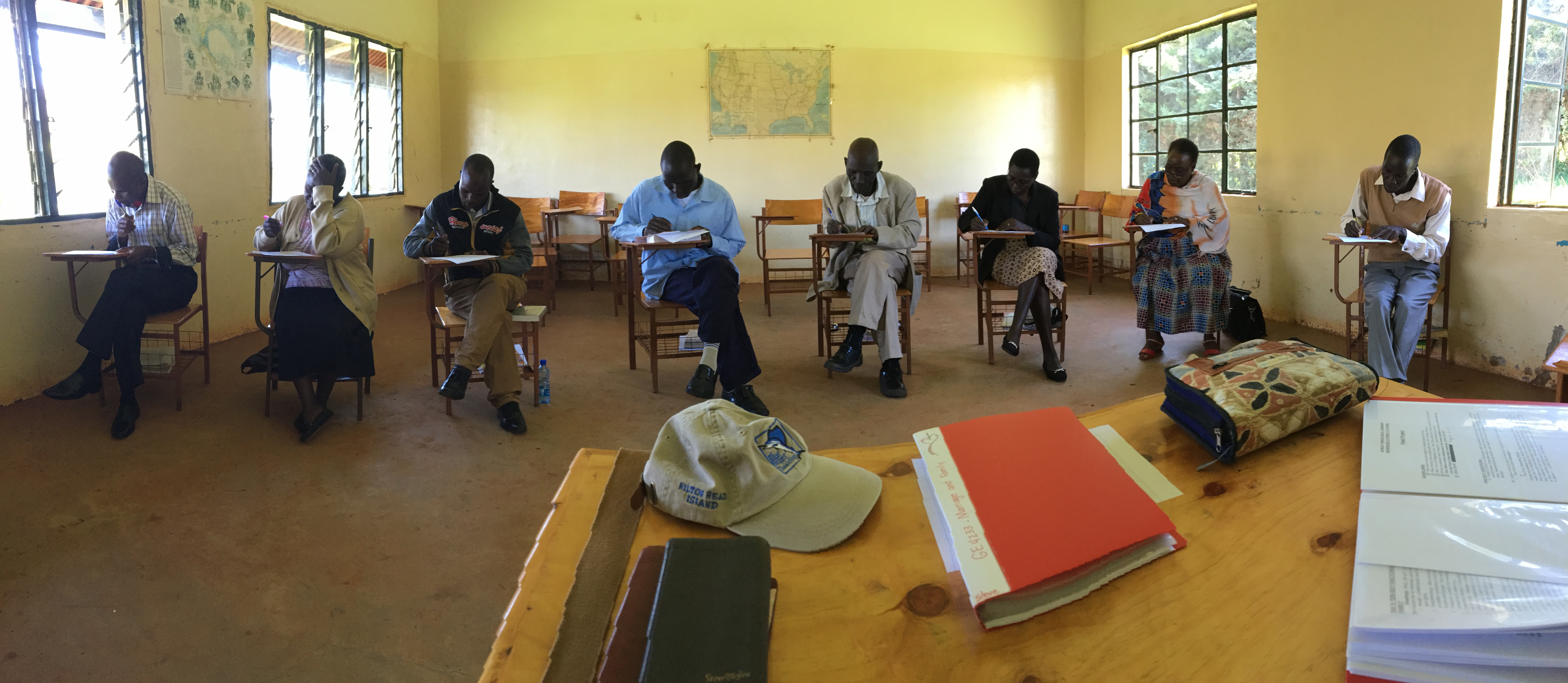 Alfred Rutto
Vice President of Academic Affairs / Teaching Faculty
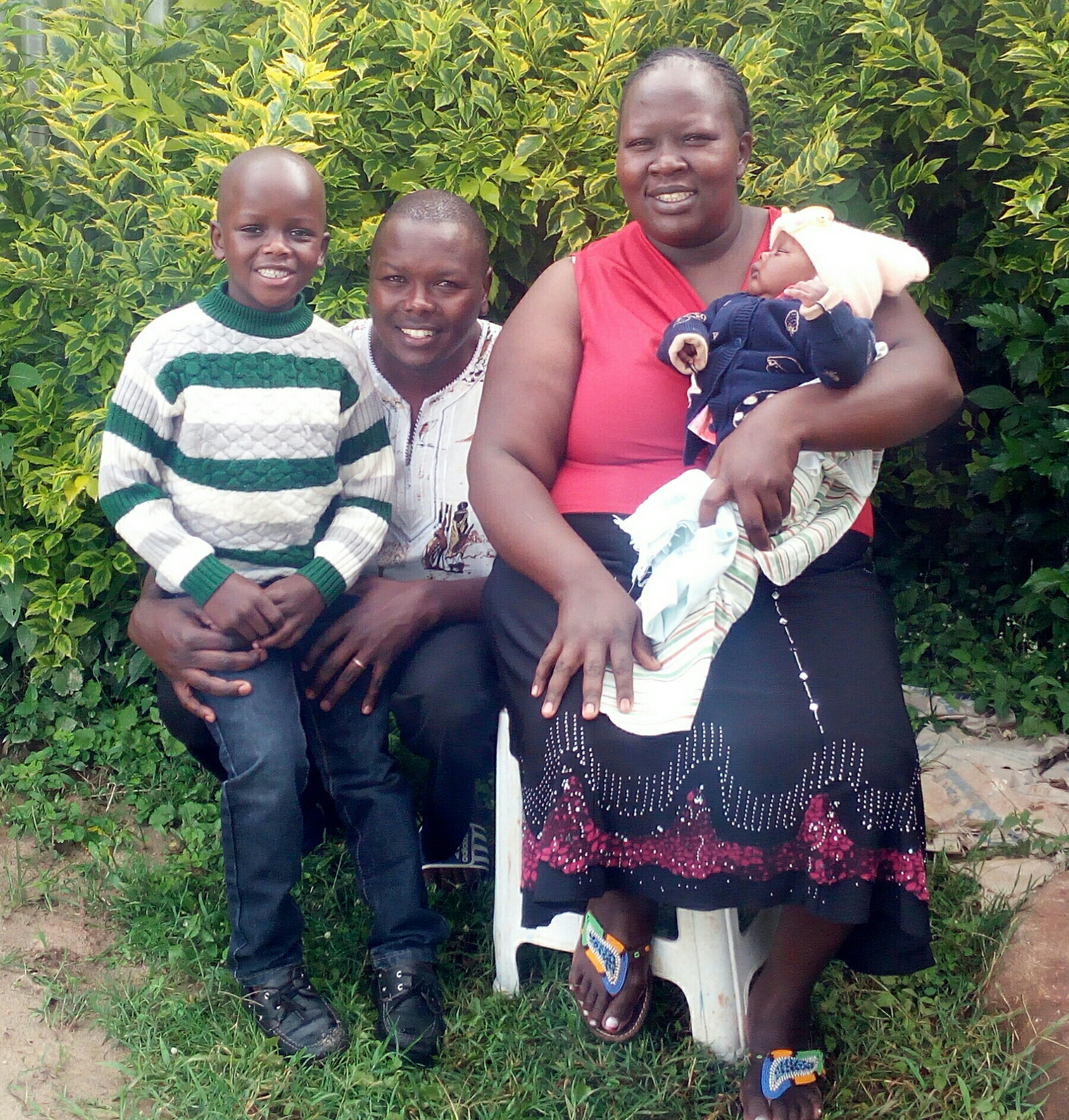 Ian, Alfred, Nancy & Brian
Emmy Oriaro
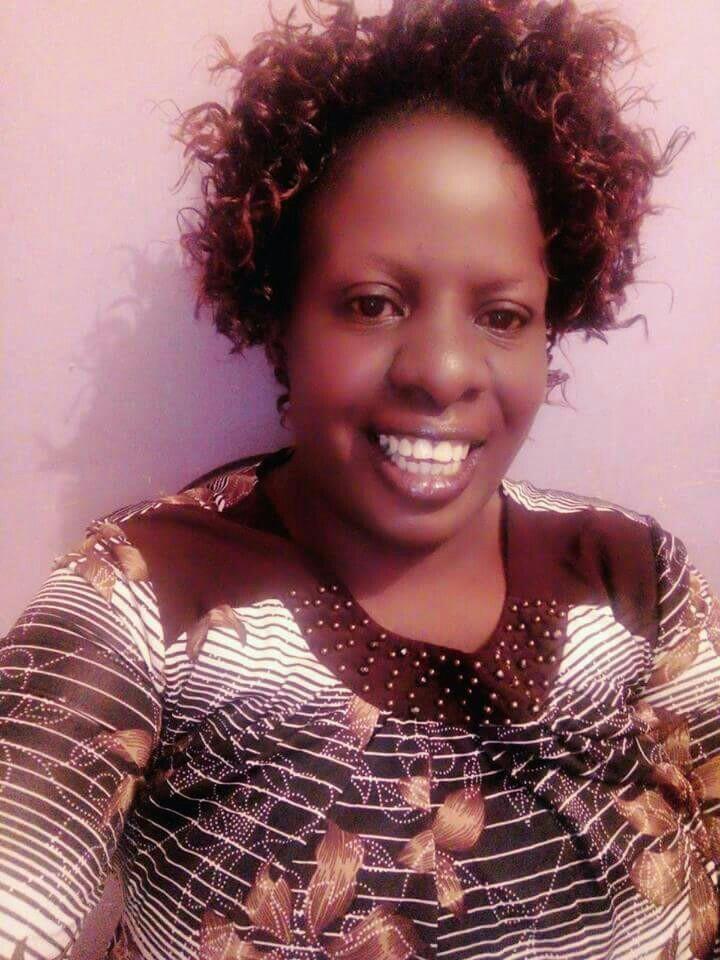 Head Librarian
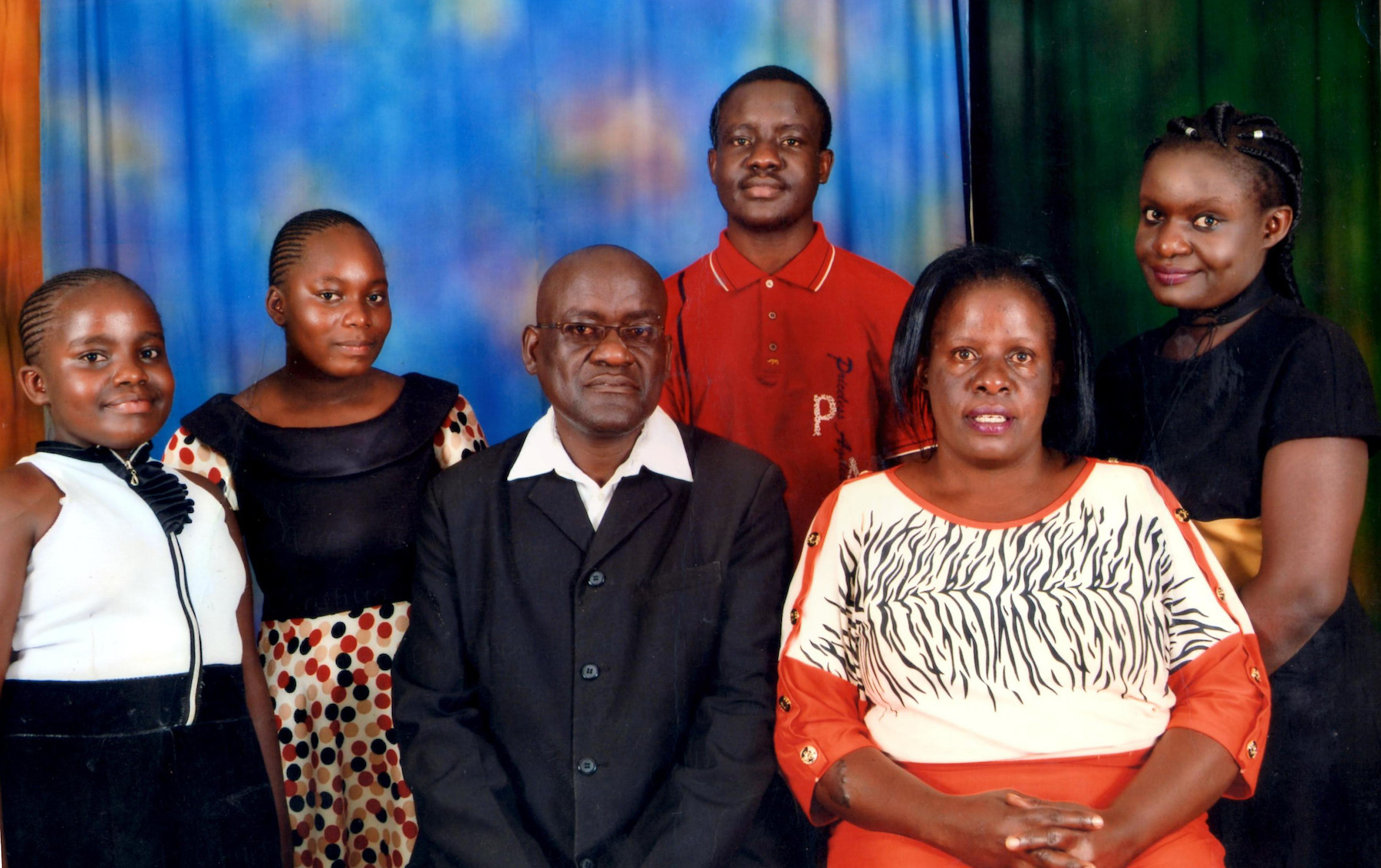 Joy, Noreen, Paul, Solomon, Emmy & Ivy
My Role at ATS
Teach: Train students in Bible and Theology in Kitale, Kenya. Four months out of the year.
Grade: Evaluate fieldwork of students to encourage progress and correct. Year round.
Development: Raise awareness of the work at ATS along with encouraging prayer and financial gifts. Eight months out of the year.
Research/Write: Produce academic articles for ATS. Year round.
[Speaker Notes: Video]
Get Involved
Pray
ATS icmusa.org/ats/pray (newsletter coming soon)
Alfred Rutto icmusa.org/ats/rutto
Emmy Oriaro icmusa.org/ats/oriaro
Paul & Donna cox-net.com/prayer_blog (email)
Visit
Give Financially 
Sheppard Scholarships
Support ATS staff member(s)
RPC-ATS-End
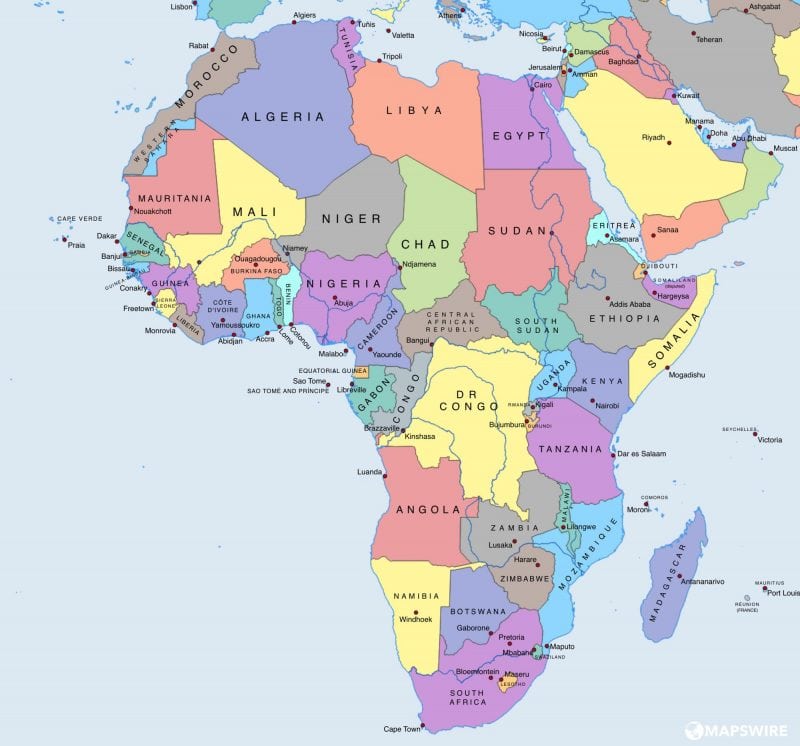 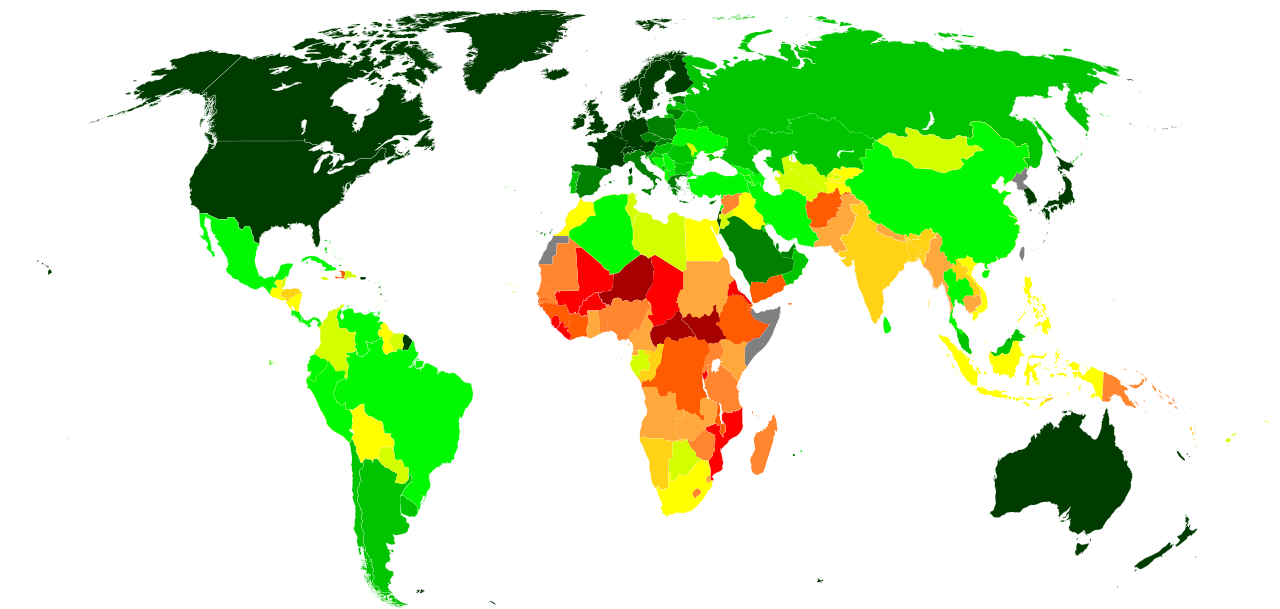 UN Human Development Index
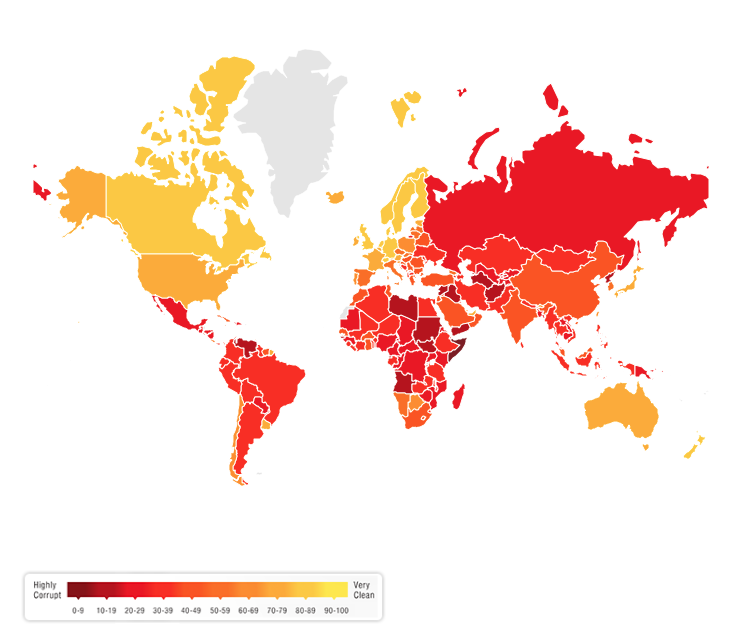